Marriage, Divorce, Remarriage
Lesson #2
In lesson #1 we…
Outlined three major objectives for this series of lessons.
Gave three reasons for why this study is so important.
Discussed how NOT to settle issues on divorce and remarriage, followed by a discussion on the one and only proper way to do it.
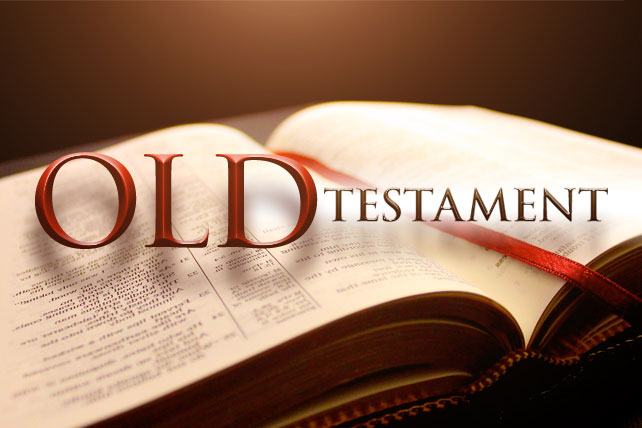 Passages
Genesis 2:21-24
Deut. 24:1-4
Deut. 22:13-19
Deut. 22:28-29
Lev. 21:1, 7-8
Lev. 21:10, 13-15
Numbers 30:9
Ezra 10:1-4
Proverbs 2:16-17
Isaiah 54:5
Jeremiah 3:8, 14
Malachi 2:10-16
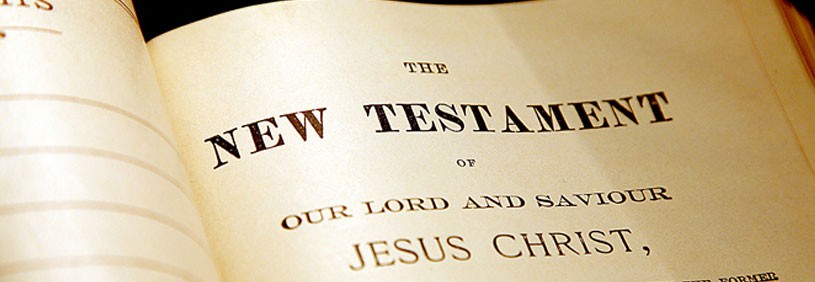 Passages
Matthew 5:27-32
Matthew 19:3-12
Mark 6:17-18
Mark 10:2-12
Luke 16:16-18
John 4:15-19
Romans 7:1-4
Galatians 5:19-21
1 Cor. 5:11
1 Cor. 6:9-11
1 Cor. 7:10-16, 39
Hebrews 13:4